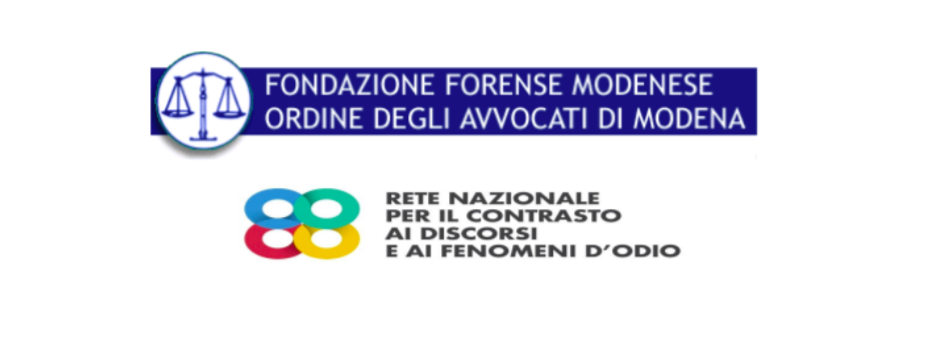 I discorsi d’odio: principi costituzionali e sovranazionali
Cecilia Siccardi, Università degli Studi di Milano
Sommario
Il fenomeno: cenni sul progetto «Mappa dell’Intolleranza» di Vox-Osservatorio italiano sui diritti
 Principi costituzionali
 Il diritto internazionale e la giurisprudenza della Corte Edu
 Un caso significativo davanti alla Corte di giustizia UE
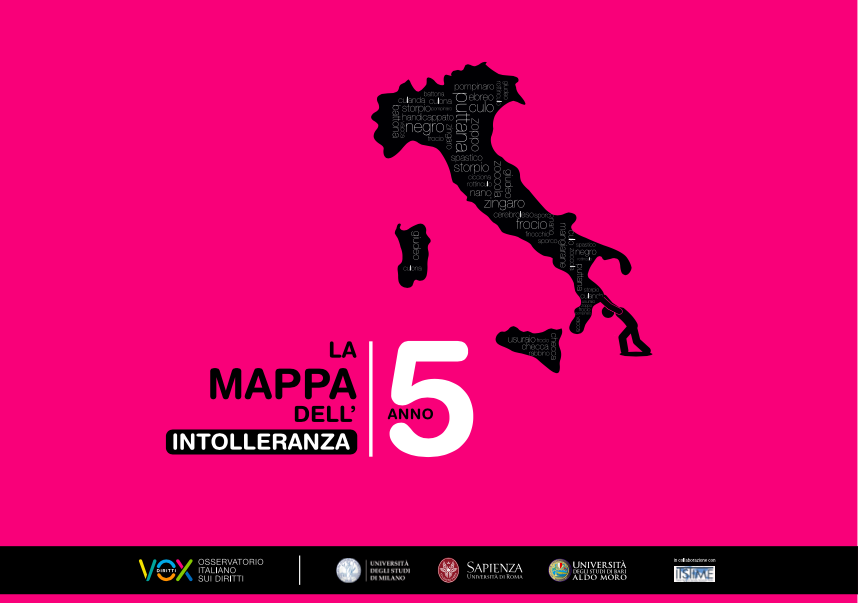 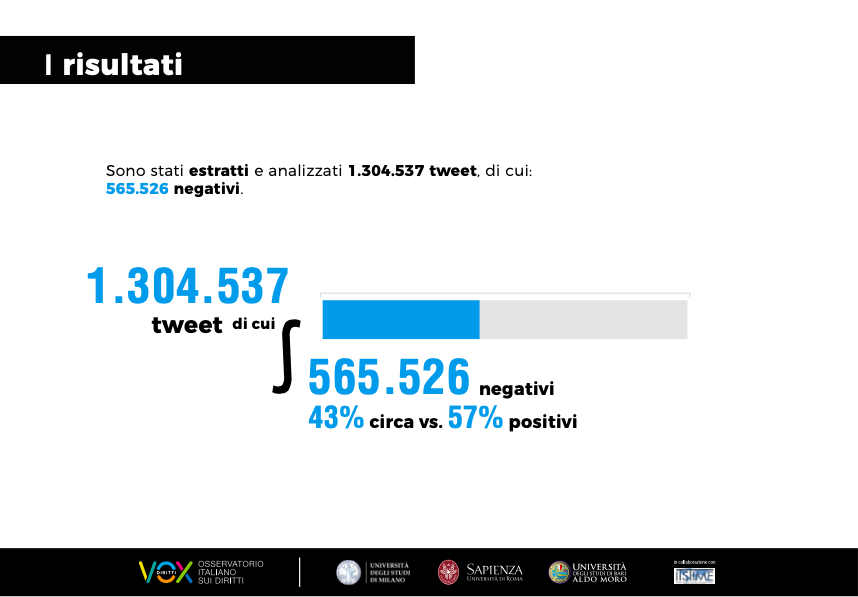 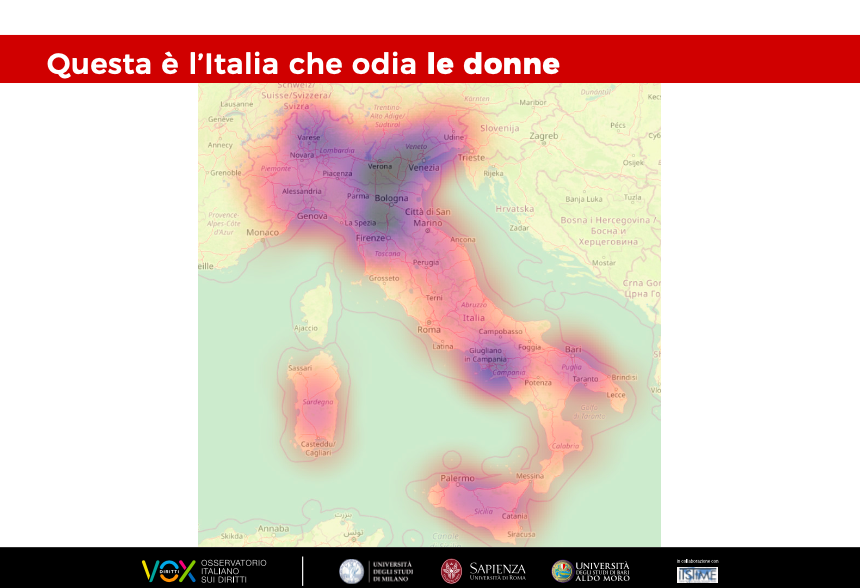 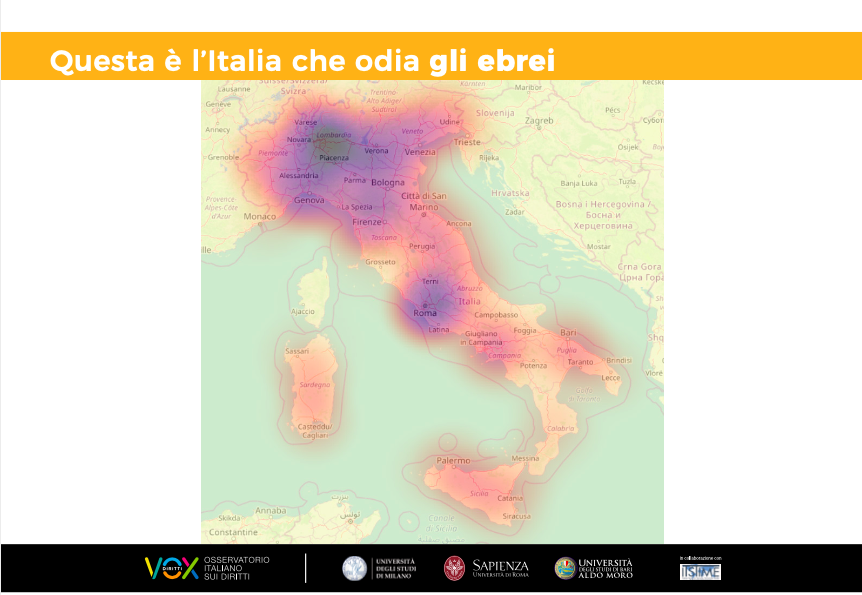 I risultati
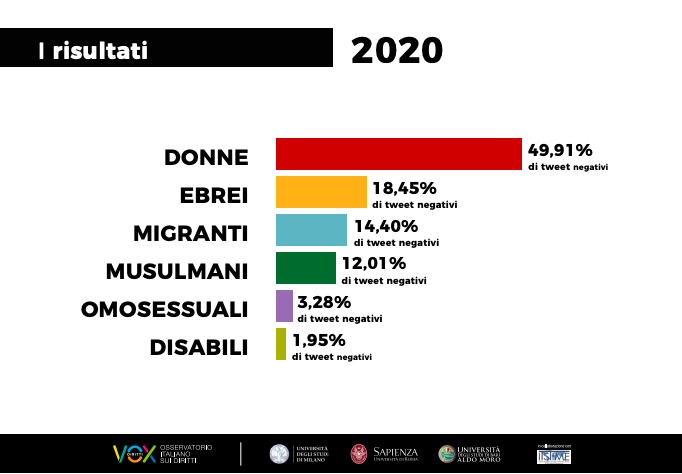 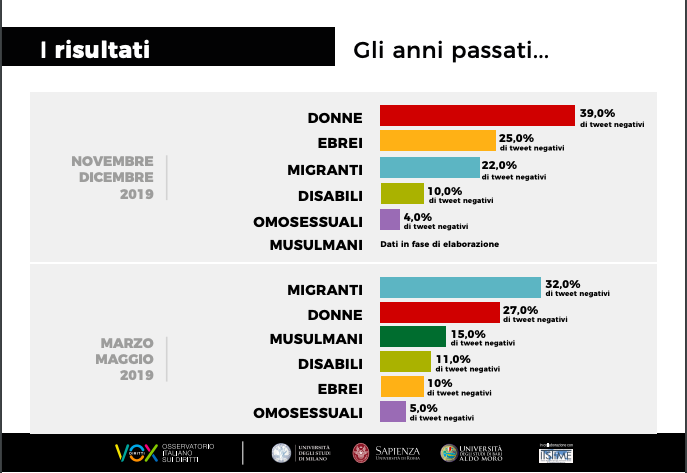 Nella mappa dell’intolleranza n. 5 come nelle scorse edizioni le donne sono sempre state la categoria più colpita dall’odio on line.
Dall’odio…alla violenza
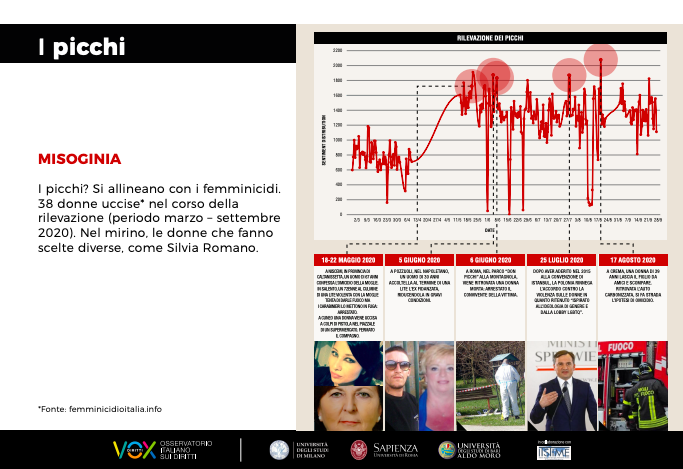 Nei periodi in cui si è scatenata la misogina on line, sono avvenuti diversi femminicidi.

Vi è una correlazione tra odio e violenza?
I discorsi d’odio: principi costituzionali
Si tratta di un tema delicato perché coinvolge molteplici principi costituzionali «In tensione» fra loro:

La libertà di manifestazione del pensiero (Art 21 Cost.)


Il principio di eguaglianza e la dignità della persona (art. 3 Cost.)
I diritti inviolabili (art. 2 Cost.)
L’integrità fisica della persona (art. 13 Cost.)
Una tesi: la Costituzione non odia
La Costituzione nata per reagire ad un passato di odio e discriminazione non può legittimare l’odio
Art. 21 Cost. non può giustificare manifestazioni di odio (razzismo, omofobia, misoginia) perché :
La Costituzione prevede un limite alla libertà di manifestazione del pensiero:
«sono vietate le pubblicazioni a stampa, gli spettacoli e tutte le altre manifestazioni contrarie al buon costume»
Art. 2 Cost.  I diritti inviolabili
Art. 3 Cost. Il  principio di eguaglianza
La dignità della persona come limite alla libertà di manifestazione del pensiero?
C. Cost. sent. 293 del 2000
Norma oggetto: una norma della legge sulla stampa che sanzionava penalmente la diffusione di «stampati i quali descrivano o illustrino, con particolari impressionanti o raccapriccianti, avvenimenti realmente verificatisi o anche soltanto immaginari, in modo da poter turbare il comune sentimento della morale e l’ordine familiare o da poter provocare il diffondersi di suicidi o delitti». 
Viola art. 21 Cost.?
«Solo quando la soglia dell’attenzione della comunità civile è colpita negativamente, e offesa, dalle pubblicazioni di scritti o immagini con particolari impressionanti o raccapriccianti, lesivi della dignità di ogni essere umano, e perciò avvertibili dall’intera collettività, scatta la reazione dell’ordinamento»
La libertà di pensiero non può «inficiare la norma sotto il profilo della legittimità costituzionale, poiché essa è qui concepita come presidio del bene fondamentale della dignità umana».
La garanzia dei diritti individuali come limite all’art. 21 Cost.
C. Cost. sent. 86 del 1974
«La previsione costituzionale non integra una tutela incondizionata e illimitata della libertà di manifestazione del pensiero, giacché, anzi, a questa sono posti limiti derivanti dalla tutela del buon costume o dall’esistenza di beni o interessi diversi che siano parimenti garantiti o protetti dalla Costituzione. […] E tra codesti beni ed interessi, ed in particolare tra quelli inviolabili, in quanto essenzialmente connessi con la persona umana, è l’onore (comprensivo del decoro e della reputazione)»
IL DIRITTO ALL’ONORE 
E ALLA REPUTAZIONE
Il ricorso allo strumento penale
deve rappresentare l’extrema-ratio
 vi deve essere un collegamento tra «parola» e «azione»
Art. 604 bis e ter del Codice penale 
«Propaganda e istigazione a delinquere per motivi di discriminazione razziale e etnica» 

Primo comma chi propaganda idee fondate sulla superiorità razziale
Secondo comma: chi istiga a commettere atti di violenza per motivi etnici razziali e religiosi
Segue..la propaganda di idee
Cass. pen. 33414 del 2020 afferma che

«la propaganda consiste nella divulgazione di opinioni  finalizzate ad influenzare il comportamento o la psicologia di un pubblico vasto e a raccogliere adesioni, l’odio razziale e etnico è integrato non da qualsiasi sentimento di generica antipatia, insofferenza o rifiuto riconducibile a motivazioni attinenti alla razza, alla nazionalità o alla religione, ma solo da un sentimento idoneo a determinare il concreto pericolo di comportamenti discriminatori»
I discorsi d’odio nel diritto internazionale
Le convenzioni di diritto internazionale impongono agli Stati di sanzionare penalmente i crimini d’odio.


International Convention on the Elimination of All Forms of Racial Discrimination (1965)
Impone agli Stati di dichiarare crimini punibili dalla legge ogni incitamento alla discriminazione razziale, nonchè ogni atto di violenza, od incitamento a tali atti diretti contro ogni razza o gruppo di individui di colore diverso o di diversa origine etnica, come ogni aiuto apportato ad attività razzistiche” (Reati previsti dalla legge Mancino-Reale, oggi 604 bis e ter Codice penale)


International Covenant on Civil and Political Rights Adopted  (1966)
Qualsiasi propaganda a favore della guerra deve essere vietata dalla legge. 
Qualsiasi appello all’odio nazionale, razziale o religioso che costituisce incitamento alla discriminazione, all’ostilità o alla violenza deve essere vietato dalla legge”
La raccomandazione 20 del 1997 del Consiglio di Europa
Invita gli Stati (governments of the member states, public authorities and public institutions at the national, regional and local levels), a introdurre misure a volte a limitare il discorso d’odio, inteso:  
«hate speech, or as speech likely to produce the effect of legitimising, spreading or promoting racial hatred, xenophobia, anti-Semitism or other forms of discrimination or hatred based on intolerance». 

La stessa raccomandazione precisa che:
«…criminal and administrative law provisions on hate speech which enable administrative and judicial authorities to reconcile in each case respect for freedom of expression with respect for human dignity and the protection of thereputation or the rights of others»
La Raccomandazione 5 del 2015 del Consiglio di Europa sull’omofobia
Il comitato dei Ministri invita gli Stati:

ad assicurare che, nei procedimenti giudiziari, vengano presi in adeguata considerazione i motivi discriminatori alla base della commissione del reato e che questi ultimi siano sanzionati penalmente (hate-crimes).

a intraprendere tutte le misure, nel rispetto della libertà di espressione come garantita all’art. 10 CEDU, volte a combattere le espressioni, anche sui media e su internet, di incitamento alla violenza e alla discriminazione contro le persone omosessuali, bisessuali e transgender (hate-speech).
La giurisprudenza della Corte Edu
La casistica della Corte Edu in materia di discorsi e crimini d’odio è molto ampia e varia. Vi sono casi relativi a:
Discorso d’odio etnico-razziale (C. Edu, Aksu c. Turchia, 2021; Vona c. Ungheria, 2013; Feret c Belgio, 2009; Sanchez v. France, 2021)
 Discorsi d’odio religioso (Hizb Ut-Tahrir e altri c. Germania, 2012; Gunduz c. Turchia, 2003)
 Discorsi omofobici (Vejdeland e altri c. Svezia, 2012; e a. v. Georgia, 2012; Case of M.C. and A.C. v. Romania, 2016)
 Discorsi misogini (JL c. Italia, 2021)
Tratti della casistica in materia di hate-speech
Più diritti in gioco

Libertà di manifestazione del pensiero
Art. 10 CEDU

Art. 8 CEDU Diritto al rispetto della vita privata e familiare
Art. 3 CEDU Proibizione della tortura
Art. 14 CEDU Dieto di discriminazione
…segue
Art. 10 par. 2 L’esercizio di queste libertà, poiché comporta doveri e responsabilità, può essere sottoposto alle formalità, condizioni, restrizioni o sanzioni che sono previste dalla legge e che costituiscono misure necessarie, in una società democratica, alla sicurezza nazionale, all’integrità territoriale o alla pubblica sicurezza, alla difesa dell’ordine e alla prevenzione dei reati, alla protezione della salute o della morale, alla protezione della reputazione o dei diritti altrui.

Art 17: Nessuna disposizione della presente Convenzione può essere interpretata nel senso di comportare il diritto di uno Stato, un gruppo o un individuo di esercitare un’attività o compiere un atto che miri alla distruzione dei diritti o delle libertà riconosciuti nella presente Convenzione o di imporre a tali diritti e libertà limitazioni più ampie di quelle previste dalla stessa Convenzione
Alcuni esempi:  Aksu c. Turquie, 2012 (art. 10 e 8 Cedu)
Il caso: Un cittadino turco ricorre alla Corte europea, all’esito dei giudizi interni, ritenendo discriminatorio e offensivo il termine «Zingaro» nel titolo di un libro e nel dizionario.
 Per la Corte Edu prevale libertà di espressione dell’autore, fondata su ricerche scientifiche e non riscontra la violazione dell’art. 8 Cedu invocata dal ricorrente.
 non rileva nemmeno art. 14 «Divieto di Discriminazione»
La Corte precisa però che:
«Les dictionnaires que la définition secondaire donnée pour « Tsigane » – à savoir : « radin » – était « péjorative » ou « insultante », plutôt que de se borner à la qualifier de « métaphorique».
Indetoba c. Georgia 2015: art. 3 e  14 CEDU
Il caso: durante la manifestazione in occasione della giornata mondiale contro l’omofobia alcuni manifestanti sono stati attaccati, insultati e minacciati da un gruppo di “contro-manifestanti”, appartenenti ad associazioni religiose.
Due aspetti importanti della pronuncia:
La Corte qualifica i comportamenti omofobici oggetto del giudizio, pur «consistendo prevalentemente in linguaggio dell’odio e minacce di violenza», idonei a provocare seri stati di ansia e terrore nei manifestanti tali da indurre la Corte a ritenere violato l’art. 3 CEDU.
La Corte chiarisce che dal combinato disposto degli art. 3 e 14 CEDU discende un obbligo positivo dello stato di adottare tutte le misure necessarie al fine di evitare e prevenire attacchi omofobici mediante i mezzi in suo possesso.
Un caso recente: il discorso d’odio sulla pagina Fb di un politico su internet
Il caso: Il sindaco di una cittadina francese, Julien Sachez, candidato nel 2011 alle elezioni politiche per il Front National, ha postato sulla propria pagina Facebook un messaggio sarcastico nei confronti di un euoroparlamentare dell’UMP. Nel giro di pochi minuti sono comparsi sotto il post diversi commenti a sfondo razzista e islamofobo, pubblicati dai follower della pagina.

I giudici francesi hanno condannato Sanchez al pagamento di una multa di 3.000 euro poiché tali commenti erano idonei ad integrare una specifica fattispecie di reato: l’istigazione all’odio e alla violenza contro un gruppo di persone.
Sachez c. Francia, 2021
La decisione dei giudici francesi non viola l’art. 10 CEDU poiché:
I contenuti pubblicati da terzi sono chiaramente illeciti poiché diretti a discriminare un gruppo di persone.
Anche se i commenti sono stati pubblicati da terzi, la Corte Edu ricorda che, ai sensi dell’art. 10 par. 2 CEDU, l’esercizio della libertà di espressione non costituisce solo un diritto, ma “comporta doveri e responsabilità” che devono essere rispettati, a maggior ragione, da personaggi pubblici.

Per tale ragione – afferma la Corte – “è di cruciale importanza” che i politici non solo si impegnino a non diffondere un discorso razzista, ma devono evitare di “nutrire l’intolleranza”.
Una sentenza recente della Corte Edu: il caso JL c. Italia (maggio 2021)
Il caso: nel 2008 sette ragazzi abusarono di una ragazza in stato di ubriachezza nei pressi della Fortezza da Basso di Firenze.


La Corte di appello di Firenze ha ritenuto la ragazza non credibile definendo la vittima come «soggetto femminile fragile, ma al tempo stesso tempo creativo, disinibito, capace di gestire la propria (bi)sessualità», protagonista, nel corso della serata, di «atteggiamenti particolarmente disinvolti … in un clima … goliardico (e) godereccio».
24
…(segue)
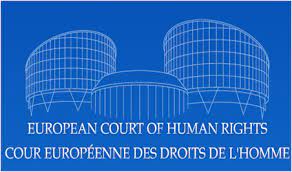 La Corte Edu (I Sez.) considera “inappropriati”, “ingiustificati” e “irrilevanti” i riferimenti alla vita relazionale e all’orientamento sessuale della ricorrente

Inoltre, la Corte Edu afferma che:
 «le autorità giudiziarie devono evitare di riprodurre stereotipi sessisti nelle decisioni dei tribunali, di ridurre al minimo le violenze di genere e di esporre le donne alla vittimizzazione secondaria con parole colpevoli e moralistiche che rischiano di scoraggiare la fiducia delle vittime nella giustizia».

Violazione art. 8 CEDU
che impone di proteggere le vittime non solo con riguardo alla loro integrità fisica, ma anche alla loro immagine, dignità e vita privata.
25
Un caso davanti alla Corte di giustizia UE: NH c. Italia
Un noto avvocato nel corso di una trasmissione radiofonica di intrattenimento afferma:

«mai assumerebbe o vorrebbe avvalersi della collaborazione di dette persone nel proprio studio professionale [di avvocati], sebbene non fosse affatto attuale né programmata dal medesimo una selezione di lavoro» (CGUE NH, 2020).
Segue..
La Corte di giustizia considera le affermazioni dell’avvocato:
Una discriminazione «potenziale» nell’accesso al lavoro (non vi è una vittima del comportamento discriminatorio, ma potrebbe esserci in futuro)
Inoltre, la Corte afferma che 
Il diritto fondamentale alla libertà di espressione art. 11 della Carta dei Diritti fondamentali dell’UE «non è un diritto assoluto e il suo esercizio può incontrare delle limitazioni, a condizione che queste siano previste dalla legge e rispettino il contenuto essenziale di tale diritto nonché il principio di proporzionalità», (CGUE NH, 2020).
Grazie!
cecilia.siccardi@unimi.it